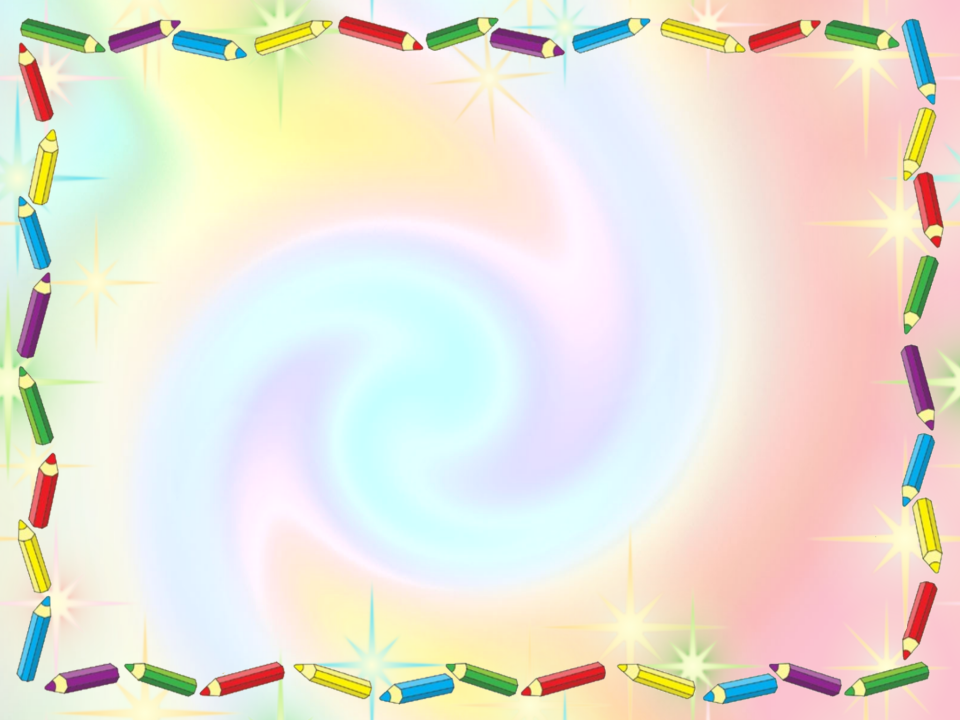 ВИКТОРИНА 
ПО
 ПРОИЗВЕДЕНИЯМ
 СЕРГЕЯ МИХАЛКОВА
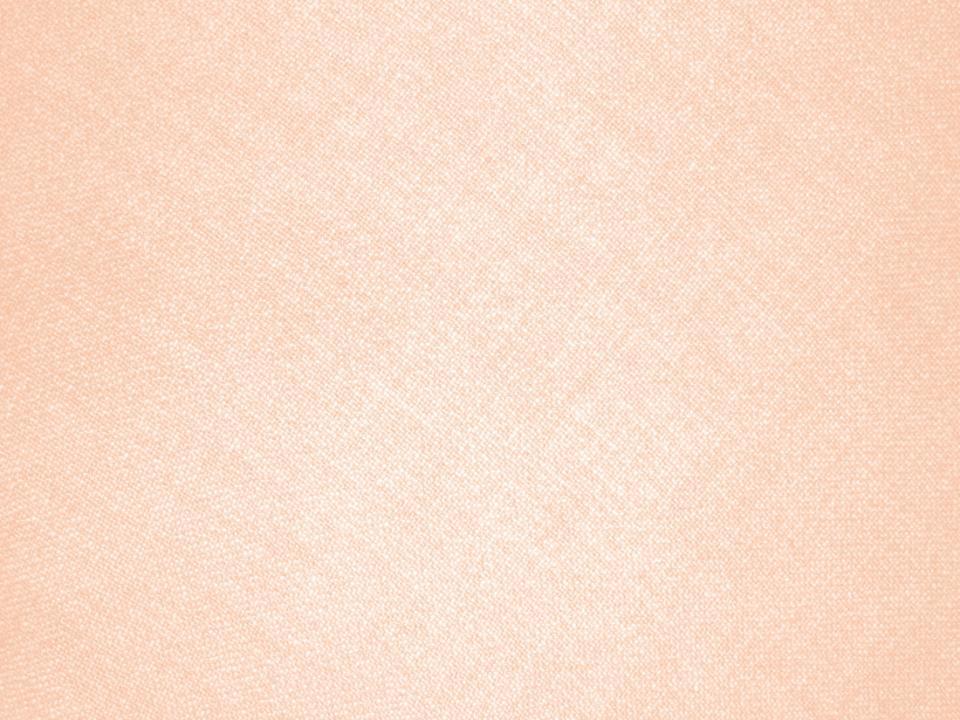 Определи по обложке название книг
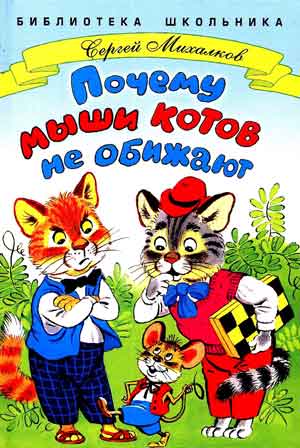 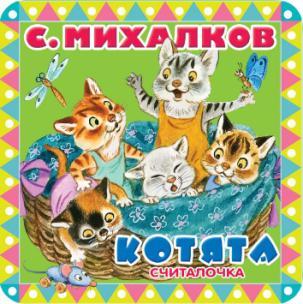 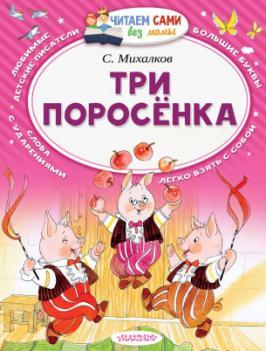 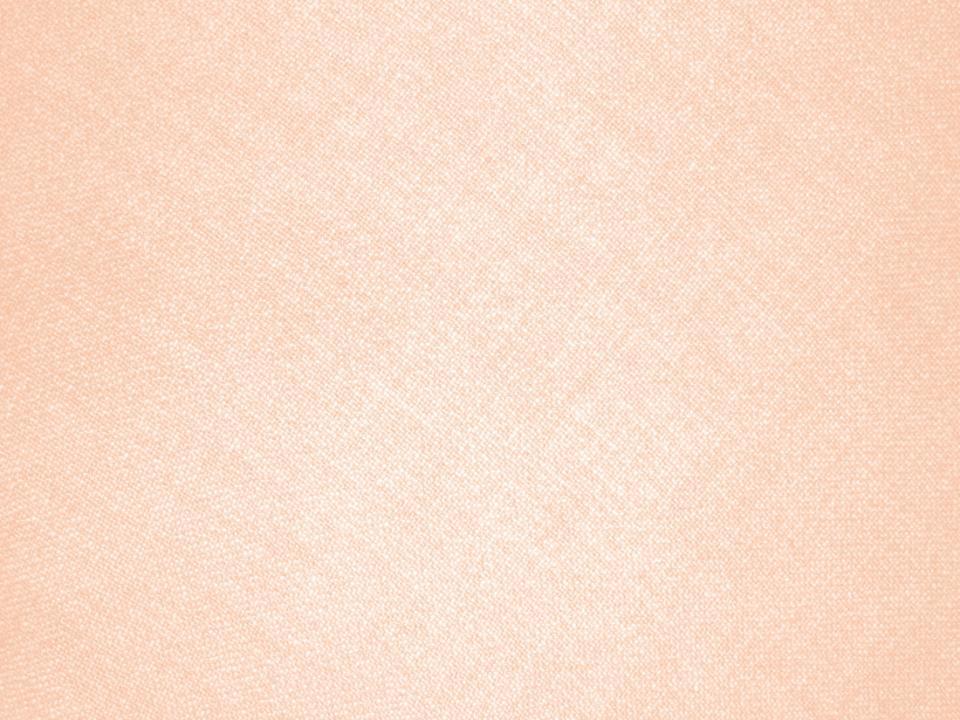 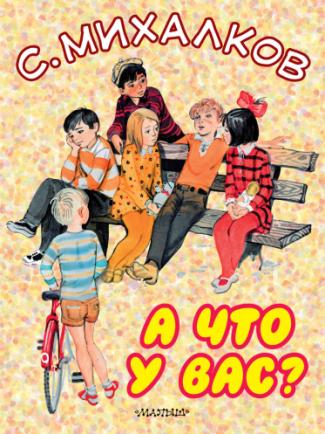 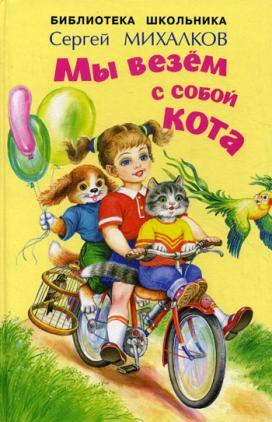 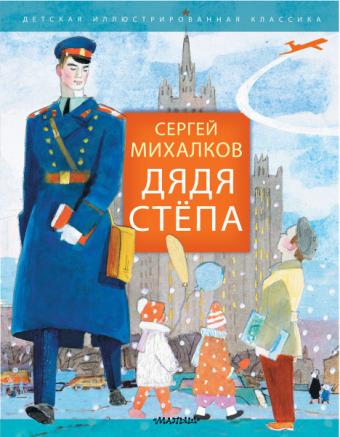 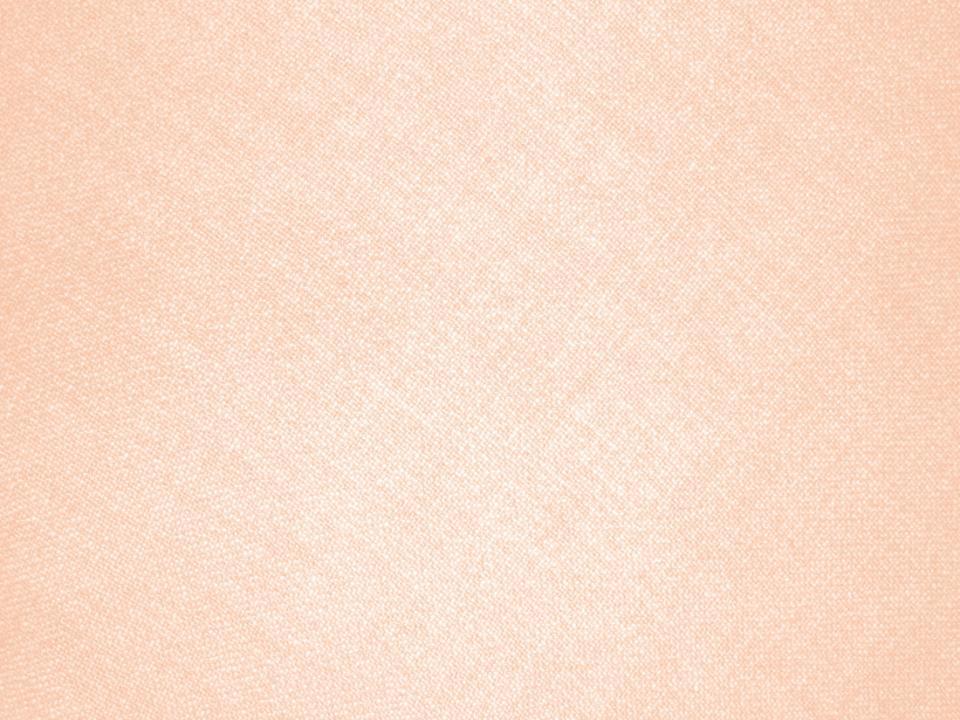 Назовите прозвище дяди Стёпы.
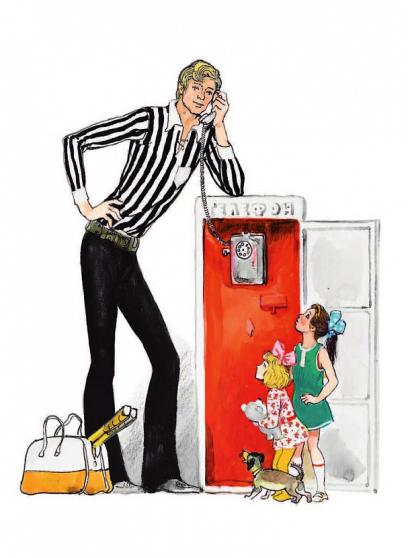 Гулливер
Каланча
Великан
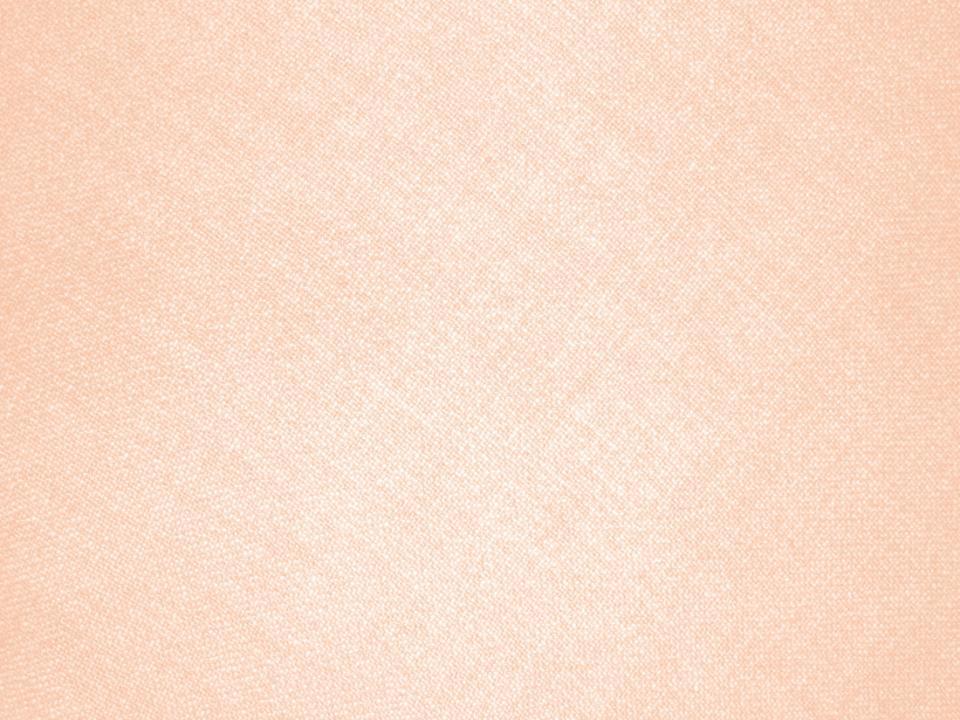 Куда пропускали дядю Степу без билета?
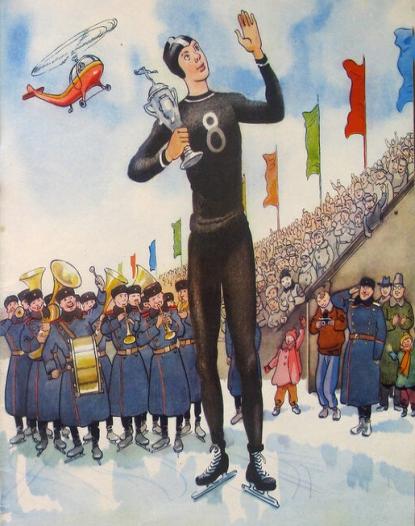 На стадион
В метро
В кино
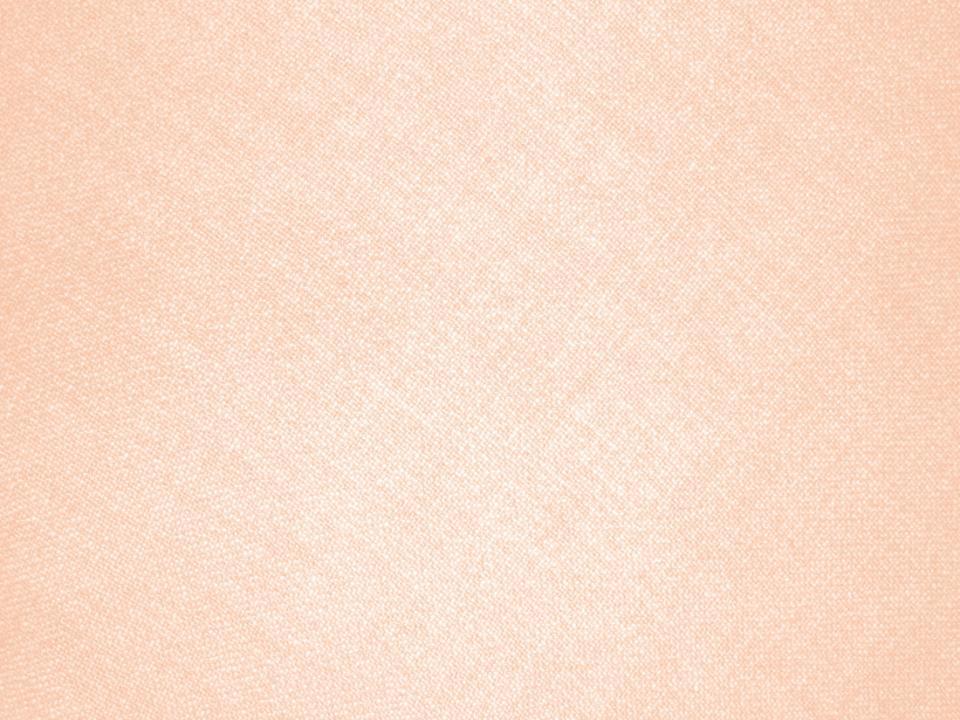 Профессия дяди Степы
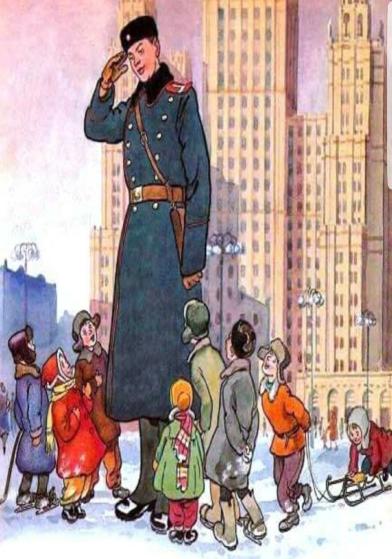 Продавец
Милиционер
Машинист
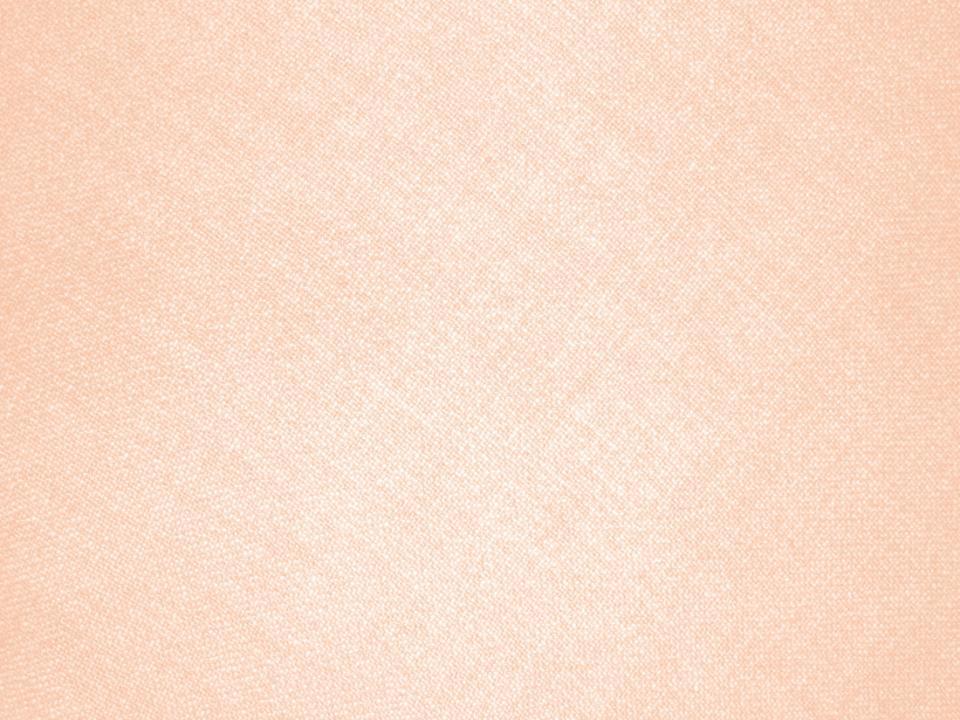 Из какого стихотворения взяты эти строчки: Мы щенка в воде и мылеДва часа мочалкой мыли.Ни за что теперь егоНе оставим одного!
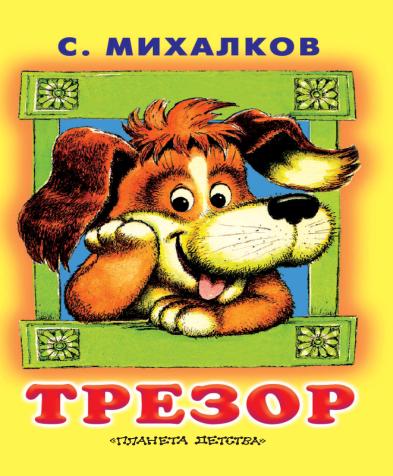 Фома
Трезор
Про мимозу
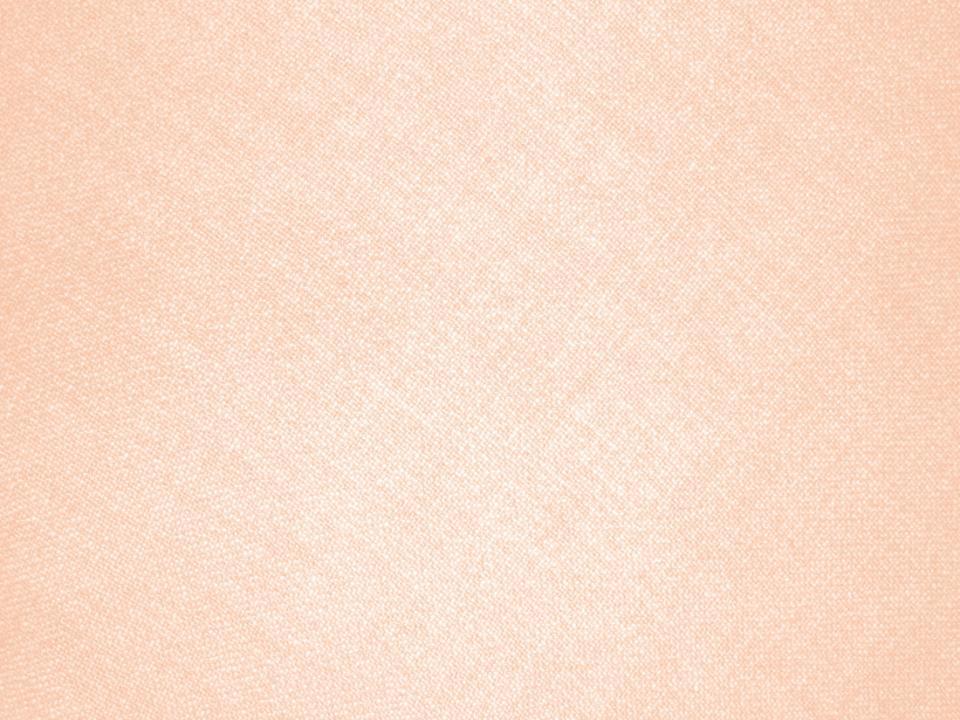 Из какого стихотворения эти строчки: 
Мамы разные нужны,
 Мамы всякие важны.
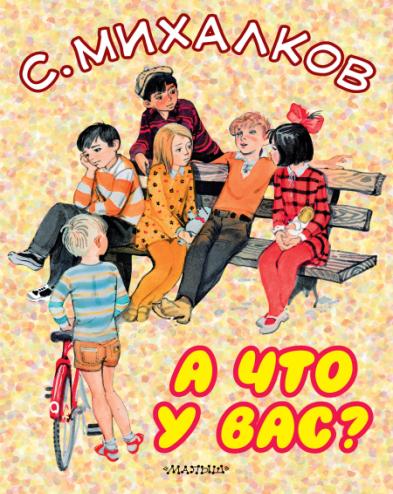 Прививка
А что у вас?
Песенка друзей
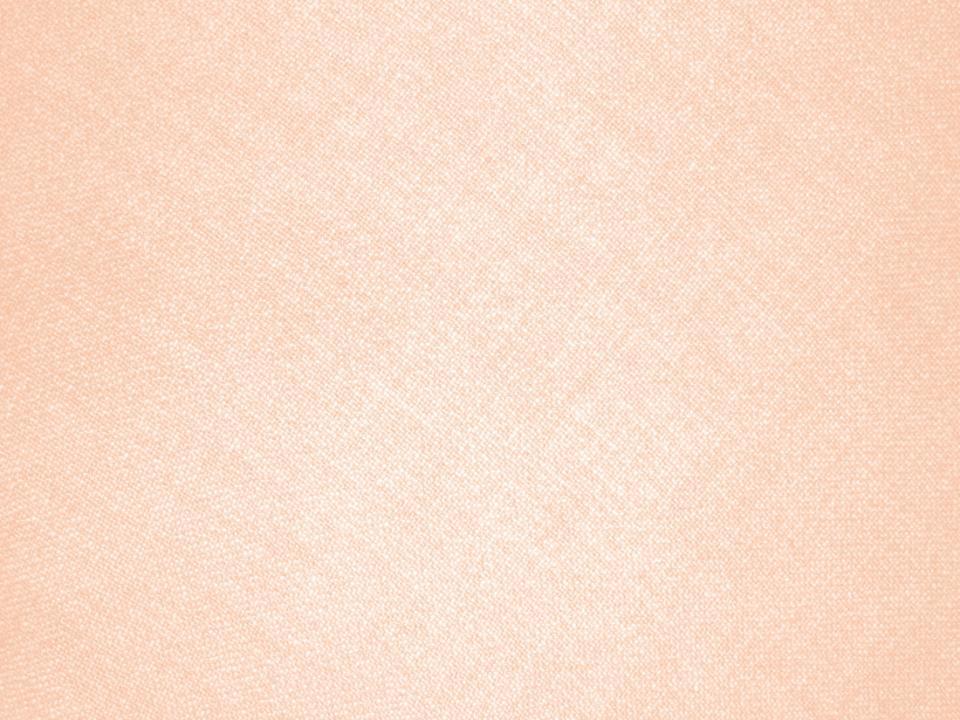 Кого в стихотворении «Песенка друзей» 
не везли с собой?
Собаку
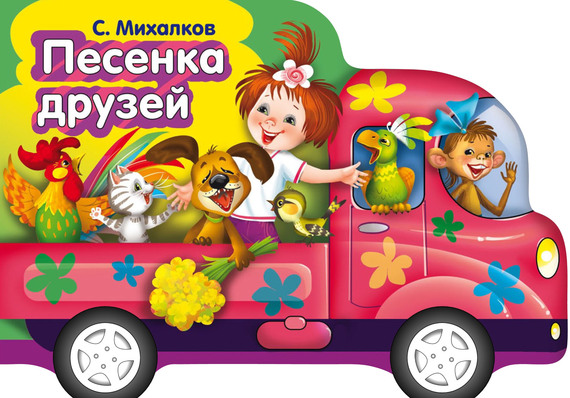 Белку
Попугая
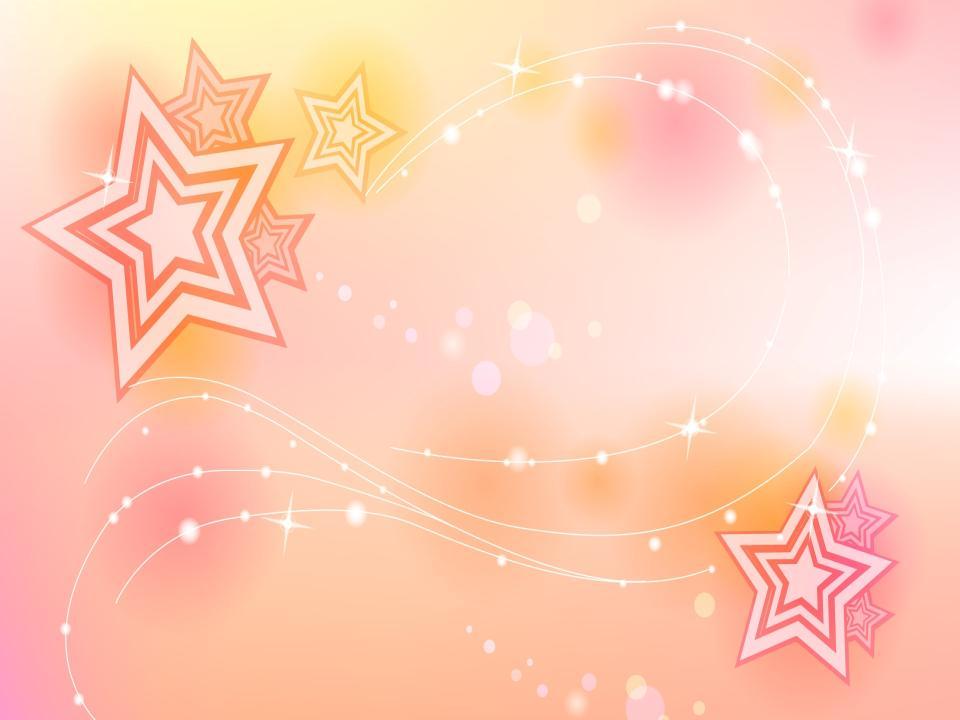 СПАСИБО ЗА УЧАСТИЕ!
МОЛОДЦЫ!